CSE 421 Winter 2025Lecture 5: Graph Search and Greedy
Nathan Brunelle
http://www.cs.uw.edu/421
Graph Traversal
2
3
Properties of BFS
4
Properties of BFS
5
BFS Application: Shortest Paths
0
1
Tree gives shortest 
paths from start vertex
2
1
3
4
6
7
2
9
5
3
11
12
10
8
can label by distances from start
4
6
13
Applications of Graph Traversal: Bipartiteness Testing
red
green
On a cycle the two colors must alternate, so 
green every 2nd  vertex 
red every 2nd vertex
Can’t have either if length is not divisible by 2.
green
green
red
7
Applications of Graph Traversal: Bipartiteness Testing
8
BFS gives Bipartiteness
9
Why does BFS work for Bipartiteness?
10
Undirected Graph Search Application: Connected Components
11
[Speaker Notes: NB: same question for digraphs is harder.]
Undirected Graph Search Application: Connected Components
12
13
14
Non-tree edges in DFS tree of undirected graphs
Claim: All non-tree edges join a vertex and one of its  	  	    	   descendents/ancestors in the DFS tree

In other words ... No “cross edges”.
15
No cross edges in DFS on undirected graphs
16
 tree edges
1
Nodes were visited in numeric order.
How can we tell?
2
10
3
11
12
4
8
13
5
9
6
7
17
1
 tree edges
2
cross edge
10
forward 
edge
3
back edge
cross edge
11
12
back edge
4
8
13
5
9
6
cross edge
back
NO  cross edges
7
18
Properties of Directed DFS
19
Directed Acyclic Graphs
20
Topological Sort
21
Directed Acyclic Graph
22
In-degree 0 vertices
23
Topological Sort
Can do using DFS

Alternative simpler idea:
Any vertex of in-degree 0 can be given number 1 to start
Remove it from the graph
Then give a vertex of in-degree 0 number 2
Etc.
24
Topological Sort
25
Topological Sort
1
26
Topological Sort
1
2
27
Topological Sort
1
2
3
28
Topological Sort
1
2
4
3
29
Topological Sort
1
2
4
3
5
30
Topological Sort
1
2
4
3
5
6
31
Topological Sort
1
2
4
3
5
6
7
32
Topological Sort
1
2
4
3
8
5
6
7
33
Topological Sort
1
2
4
3
8
5
6
9
7
34
Topological Sort
1
2
4
3
8
5
6
9
10
7
35
Topological Sort
1
2
4
3
8
5
6
9
10
7
11
36
Topological Sort
1
2
4
3
8
5
6
9
10
7
11
12
37
Topological Sort
1
2
4
3
8
5
6
9
10
7
11
12
13
38
Topological Sort
1
2
4
3
8
5
6
9
10
7
11
12
13
14
39
Implementing Topological Sort
40
Strongly Connected Components of Directed Graphs
41
Strongly Connected Components
1
2
10
cross edge
3
forward 
edge
11
back edge
12
cross edge
4
8
back edge
13
5
9
6
7
back
cross edge
 tree edges
42
Strongly Connected Components
1
10
2
3
11
12
4
8
5
9
13
6
7
43
Strongly Connected Components
1
2
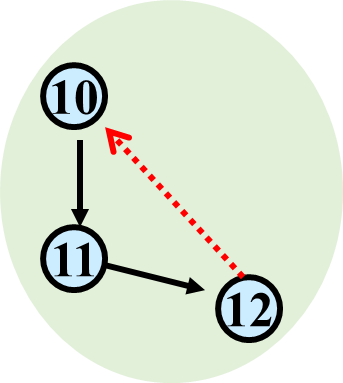 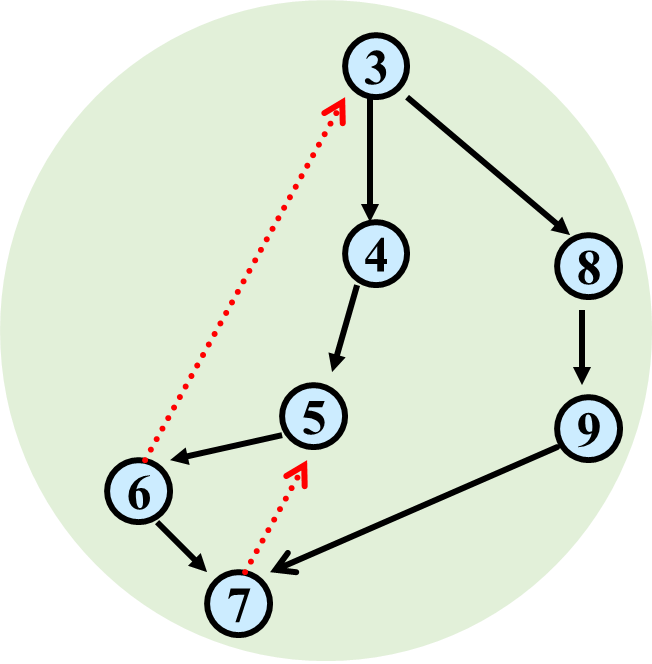 13
44
Strongly-Connected Components Usage
Common algorithmic paradigm for general directed graphs:
Process strongly connected components one-by-one in the order given by topological sort of the DAG you get from shrinking them.
45
Greedy Algorithms
Hard to define exactly but can give general properties
Solution is built in small steps
Decisions on how to build the solution are made to 		         maximize some criterion without looking to the future
Want the ‘best’ current partial solution as if the current step were the last step

May be more than one greedy algorithm using different criteria to solve a given problem
Not obvious which criteria will actually work
46
Greedy Algorithms
Greedy algorithms
Easy to describe
Fast running times
Work only on certain classes of problems
Hard part is showing that they are correct

Focus on methods for proving that greedy algorithms do work
47
Interval Scheduling
48
Interval Scheduling
a
b
c
d
e
f
g
h
Time
0
1
2
3
4
5
6
7
8
9
10
11
49
[Speaker Notes: Activity selection = interval scheduling
OPT = B, E, H
Note: smallest job (C) is not in any optimal solution, job that starts first (A) is not in any optimal solution.]
Greedy Algorithms for Interval Scheduling
What criterion should we try?
50
Greedy Algorithms for Interval Scheduling
51
Greedy Algorithms for Interval Scheduling
52
Greedy (by finish time) Algorithm for Interval Scheduling
53
Greedy Analysis Strategies
Greedy algorithm stays ahead:  Show that after each step of the greedy algorithm, its solution is at least as good as any other algorithm’s

For interval scheduling: Show that after the greedy algorithm selects each interval, any alternative schedule’s selection would have also been non-conflicting. 
Conclusion: Each choice from the alternative selections can be swapped with a greedy choice, making greedy no worse off.
54
[Speaker Notes: myopic
greed: "at every iteration, the algorithm chooses the best morsel it can swallow, without worrying about the future"
Objective function.  Does not explicitly appear in greedy algorithm!
Hard, if not impossible, to precisely define "greedy algorithm."]
Interval Scheduling:  Analysis
55
Inductive Proof of Claim
Greedy:
a1
a2
o2
o1
OPT:
. . .
56
Interval Scheduling:  Greedy Algorithm Implementation
Sort jobs by finish times so that 0  f1  f2  ...  fn.

A = 
last = 0
for j = 1 to n {
    if (last  sj)
      A = A  {j}
      last = fj
}
return A
57